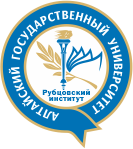 Рубцовский 
институт
 (филиал)
 АлтГУ
2 декабря – день банковского работника
Книжная выставка
Подготовила библиотекарь НБ Рубцовского института (филиала) АлтГУ Савченко Т.А
Немного истории
Первыми банкирами в древние времена были ростовщики. Люди, которые давали в долг под выгодные для себя проценты, появились в VII веке до н.э. в Вавилоне. 
  Особое место в возникновении и развитии банковского дела занимает Древняя Греция. Самые популярные сделки, которые здесь проводились - это операции с зерном. Его могли одалживать под огромные денежные проценты, которые в несколько сотен раз превышали реальную сумму.
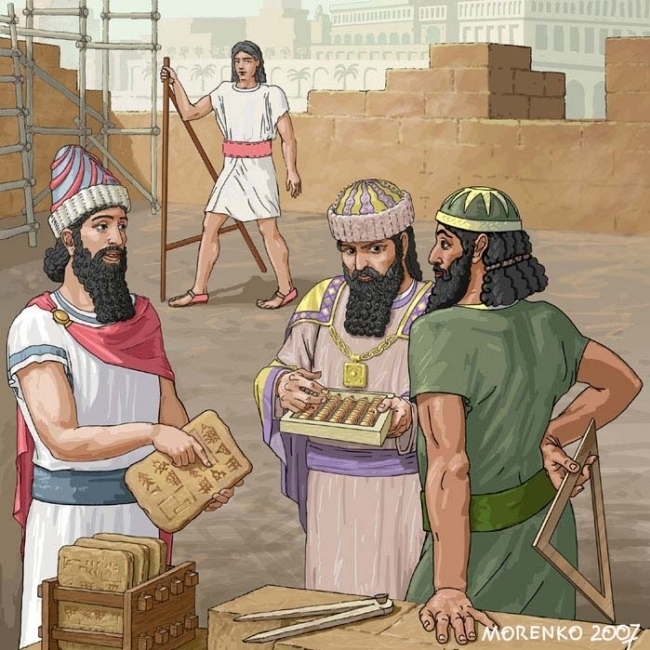 Немного истории
История банковского дела в России свое начало берет с указа императрицы Анны Иоанновны , которая распорядилась выдавать ссуды из монетной конторы под 8% годовых. В виде залога брали драгоценные изделия.
  Первые российские кредитные учреждения в современном понимании в России появились в 1754 году. По указанию Елизаветы Петровны были созданы Дворянские заемные банки в Петербурге и Москве и Купеческий банк в Петербурге.
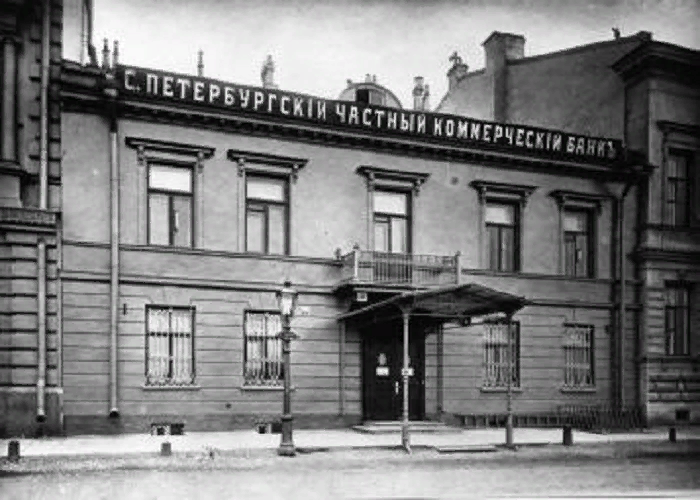 13 мая 1754 г. вышел указ об учреждении в России первого банка
Профессия «Банковское дело»
Банковский работник представляет собой достаточно широкое понятие, в которое включены экономисты с различным уровнем знаний и навыков, начиная от простых кассиров и заканчивая руководителями. Профессия "Банковский работник" характеризуется наличием компетенций в кредитно-финансовой сфере. Он может работать как непосредственно в государственных и негосударственных банках, так и в плановых отделах предприятий и учреждений, финансовых учреждениях, биржах, страховых компаниях.
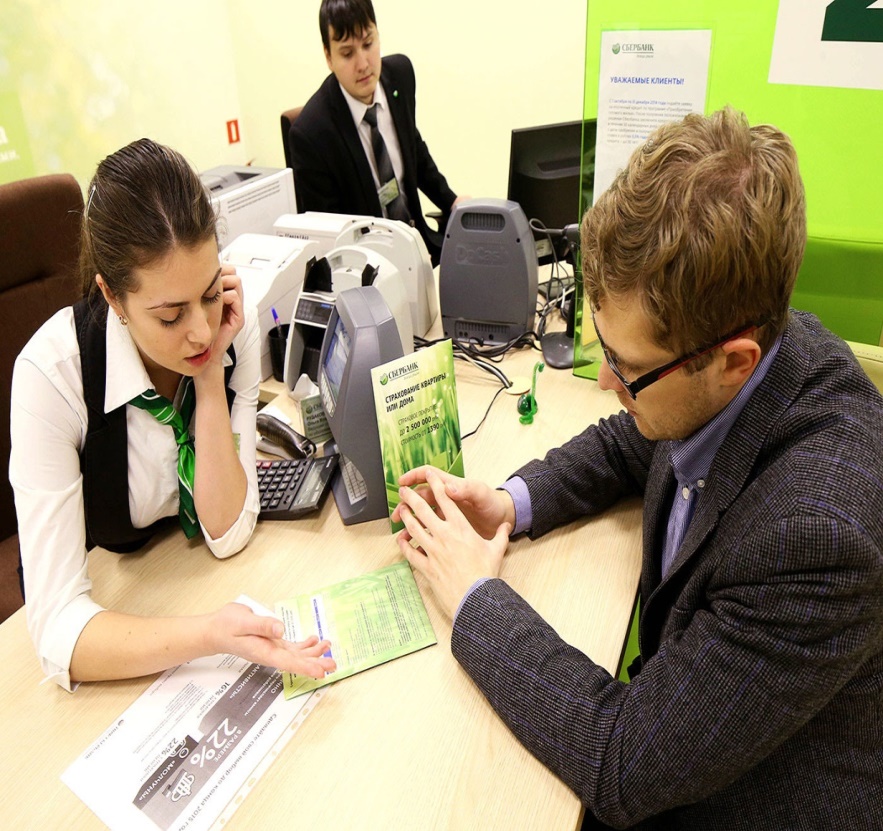 Банковские профессии - список
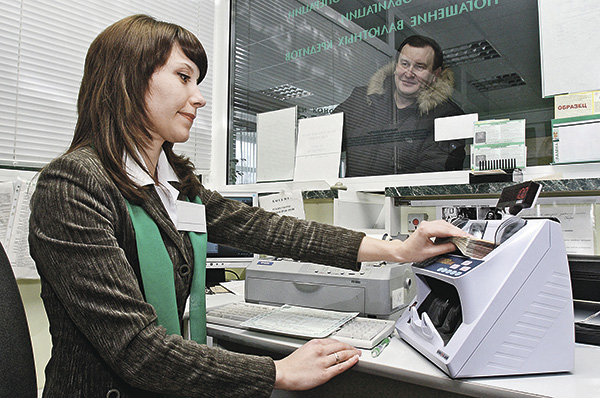 Управляющий операционным офисом банка;
менеджер-консультант отделения банка; 
специалист по клирингу;
кредитные: специалисты, консультанты, инспекторы, брокеры и т.д.;
специалисты по обслуживанию; 
кассиры-операционисты;
валютные кассиры.
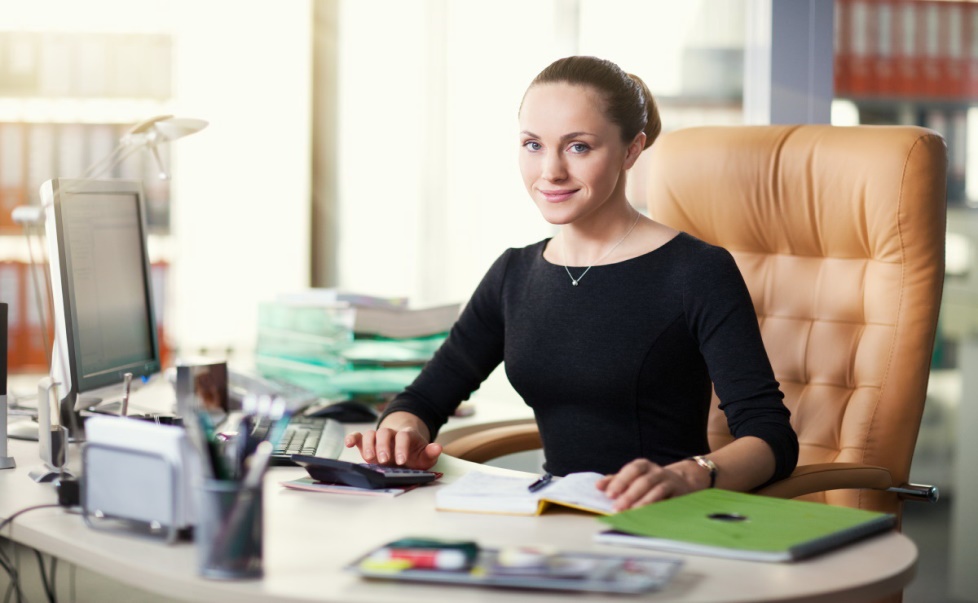 Деятельность
В своей работе банковские сотрудники выполняют ряд операций, которые можно разделить на несколько категорий: 
осуществление расчетно-кассового обслуживания, проведение банковских операций, кредитование юридических и физических лиц, прием сбережений и вкладов;
 осуществление проверки правильности оформления документации по платежам, подготовка различных выписок по расчетным счетам, продажам ценных бумаг, обмену валют; своевременное ведение операционного журнала; 
предоставление информации справочного характера для клиентов банка.
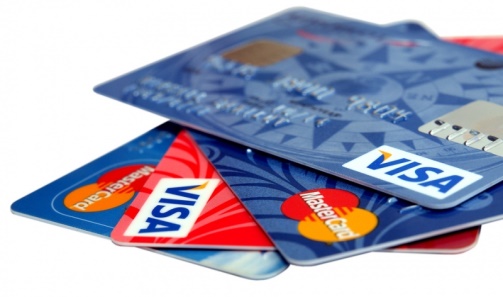 Важные качества банковского работника
усидчивость; 
устойчивое внимание; аналитическое мышление; 
самообладание; 
склонность к  работе с цифрами; 
честность; 
аккуратность;
принципиальность;
эмоциональная устойчивость; 
хорошая оперативная, а также долгосрочная память.
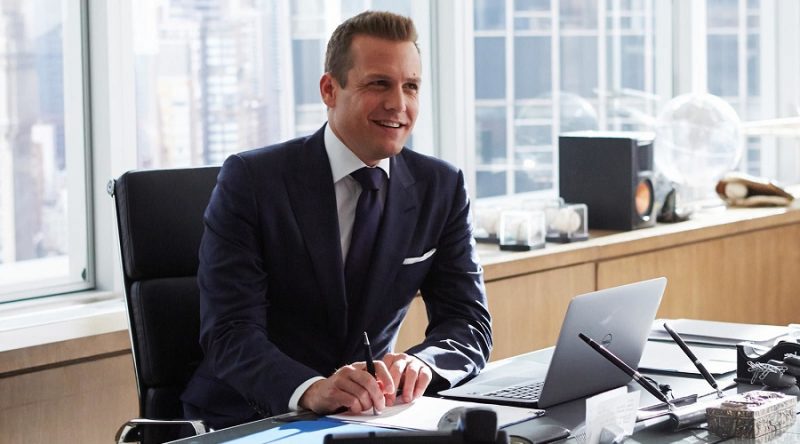 Особенности работы
Любой банковский служащий, должен уметь вникать в детали и молниеносно решать спорные ситуации. Длительная концентрированность, особенно важная в данной сфере. Малейшая ошибка может повлечь за собой как большую финансовую или материальную ответственность, так и просто неприятности для самого сотрудника и для клиента.    Отдельно для сотрудника данной отрасли можно выделить лидерские качества.
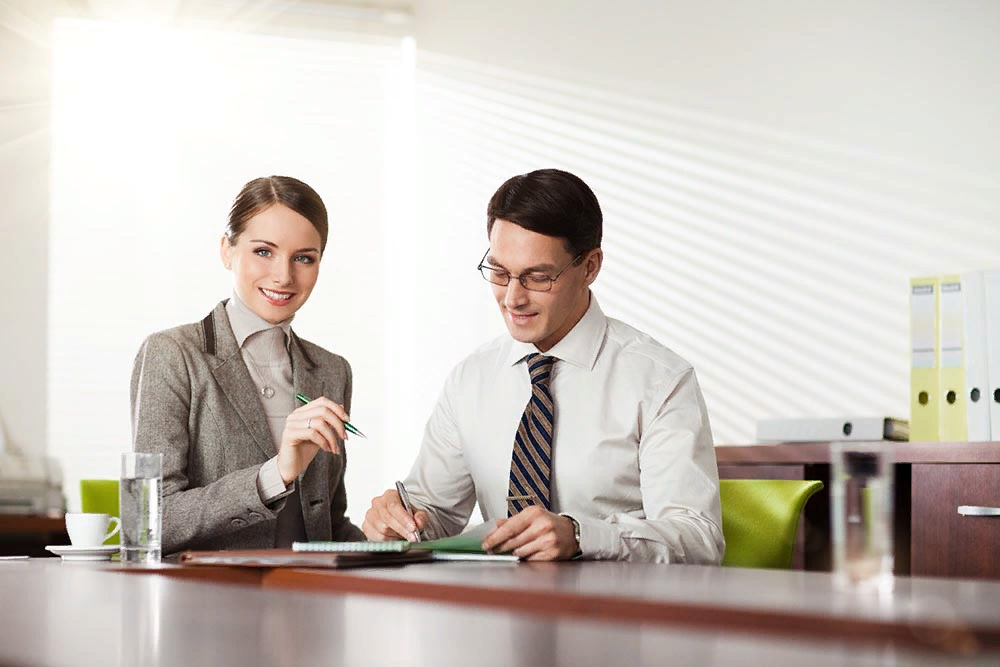 Карьерный рост
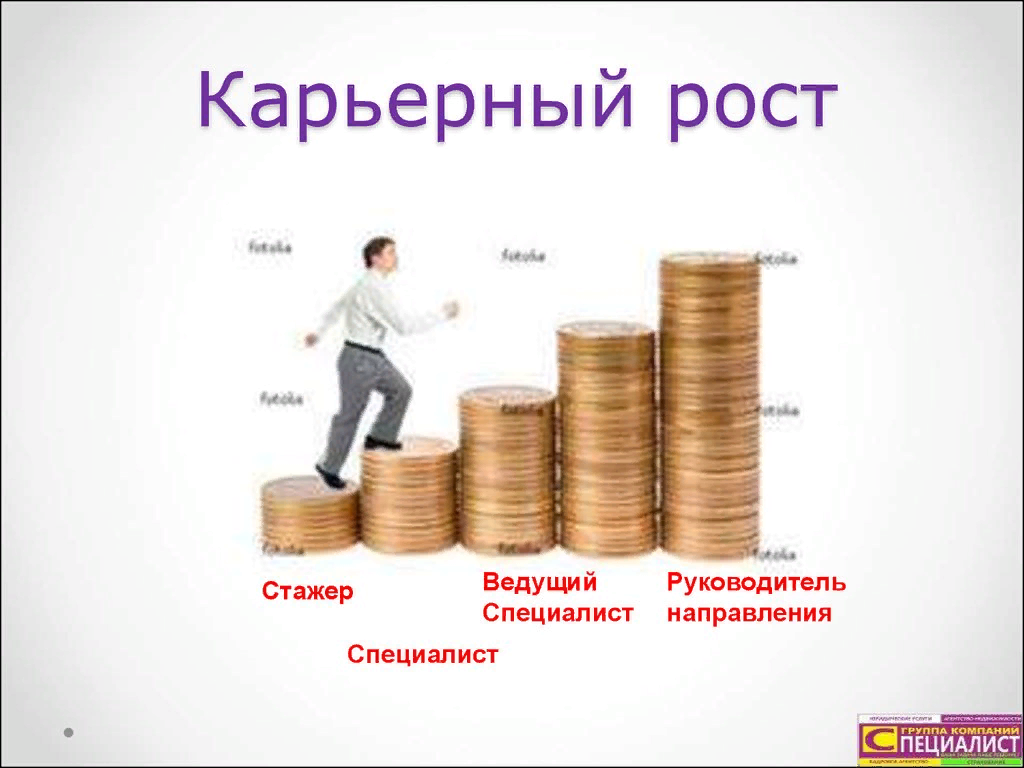 Банковский работник,
начинающий карьеру в данной сфере, имеет большие возможности для карьерного роста. Начав работу с младшего сотрудника отдела или помощника, за несколько лет каждый сотрудник имеет возможность вырасти в руководителя отдела. Четко прописанные карьерные программы делают банковскую отрасль весьма привлекательной для работников.
Дополнительные навыки и умения
Рынок финансовых услуг растет постоянно, он первым перешел на автоматизированные системы, цифровые технологии. Все это определяет высокие требования к сотрудникам.
     Наиболее важные из них:
хорошее знание специального ПО;
владение английским;
навыки продвижения услуг онлайн;
современные приемы анализа (стоимости бизнеса, финансовой устойчивости заемщика).
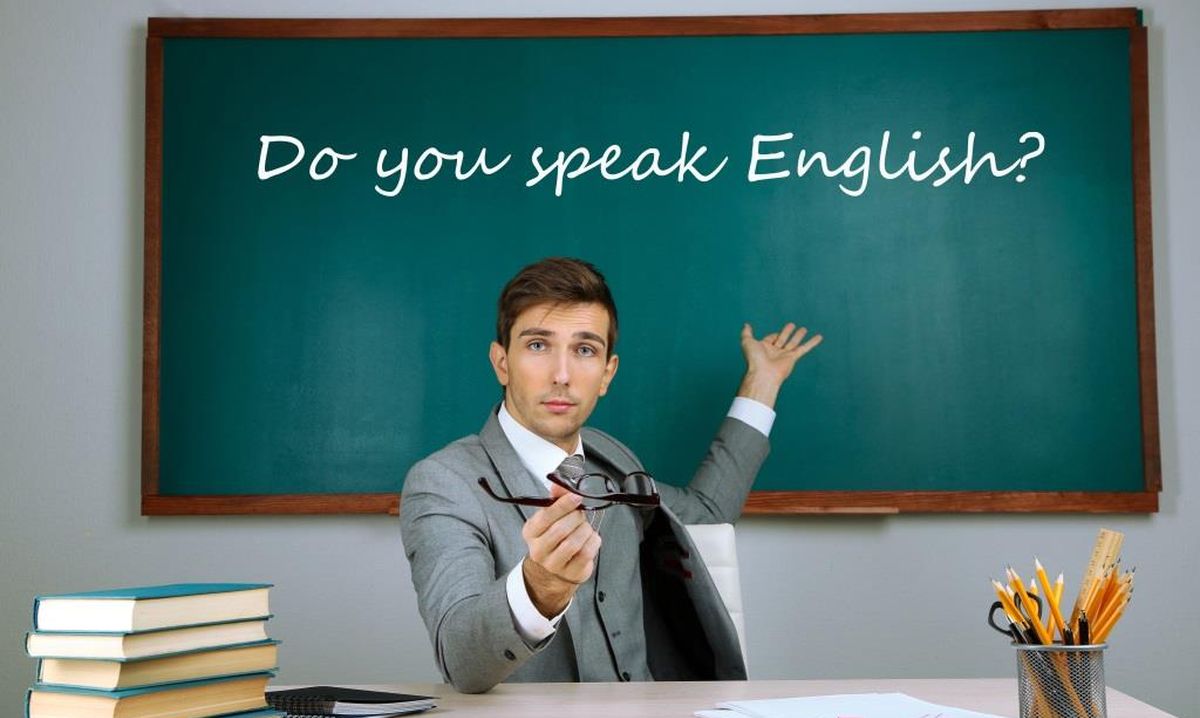 Преимущества банковской сферы
Престиж;
Высокая заработная плата;
Хороший соцпакет;
Карьерный рост и профессиональное развитие;
Надежность. Иностранные инвестиции, которые активно вливаются в данную сферу, делают банковскую отрасль стабильной и надежной.
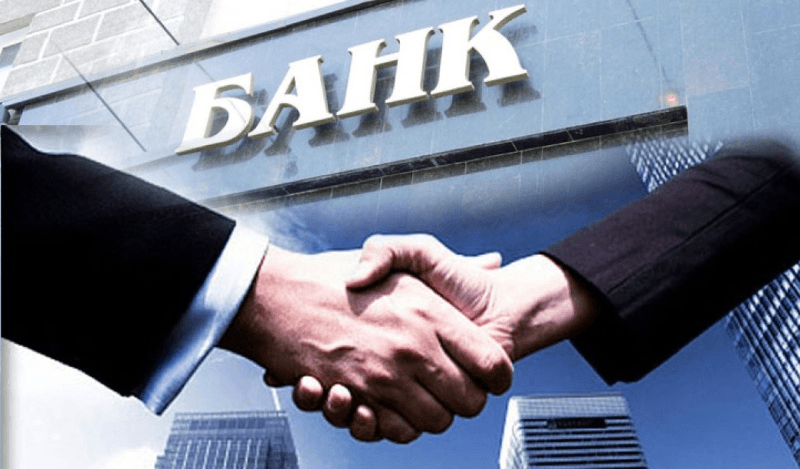 Библиографический список
Банковское дело : учебник / под ред. Е. Ф. Жукова ; ред. Н. Д. Эриашвили. – 3-е изд., перераб. и доп. – Москва : Юнити-Дана, 2017. – 655 с. : схем., ил. – Режим доступа: по подписке. – URL: https://biblioclub.ru/index.php?page=book&id=684511
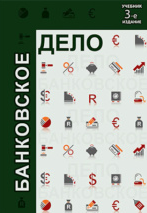 Раскрывается важная роль банков в современной экономике зарубежных стран и России, дается их классификация в зависимости от выполняемых функций в финансовой системе государства, анализируются различные виды операций коммерческих видов банков, в том числе международных, и оказываемые ими финансовые услуги. Подробно рассмотрены основные этапы кредитного процесса, а также методика анализа основных показателей бухгалтерского баланса банка.
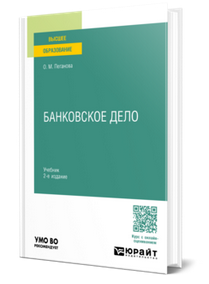 Пеганова, О. М.  Банковское дело : учебник для вузов / О. М. Пеганова. — 2-е изд., перераб. и доп. — Москва : Издательство Юрайт, 2023. — 538 с. — (Высшее образование). — ISBN 978-5-534-18112-8. — Текст : электронный // Образовательная платформа Юрайт [сайт]. — URL: https://www.urait.ru/bcode/534375
В учебнике подробно освещены вопросы функционирования банковской системы: история возникновения и становления банковского дела, характеристика современной банковской системы и ее элементов, основные банковские операции, продукты и услуги, анализ деятельности банка и стратегии управления экономическим состоянием банка. Рассмотрены статус, полномочия и функции Центрального банка Российской Федерации и его роль как мегарегулятора, отвечающего за финансовую стабильность в стране. Отдельные темы посвящены банкротству и ликвидации банков, управлению банком в кризисные периоды и применению мер по предупреждению несостоятельности. Соответствует актуальным требованиям федерального государственного образовательного стандарта высшего образования. Издание адресовано студентам высших учебных заведений, обучающимся по экономическим направлениям, а также предпринимателям и администраторам различного уровня, повышающим квалификацию в области управления финансами.
Деньги, кредит, банки : учебник / М. С. Марамыгин, Е. Н. Прокофьева, М. П. Логинов [и др.] ; под общ. ред. М. С. Марамыгина, Е. Н. Прокофьевой ; Уральский федеральный университет им. первого Президента России Б. Н. Ельцина. – Екатеринбург : Издательство Уральского университета, 2019. – 387 с. : схем., табл., ил. – (Современные финансы и банковское дело). – Режим доступа: по подписке. – URL: https://biblioclub.ru/index.php?page=book&id=696578
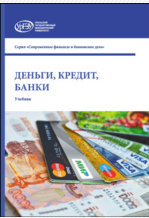 В учебнике рассматривается широкий круг вопросов, раскрывающих сущность денежных и кредитных отношений в обществе: история появления и сущность денег, кредита и банков; построение денежных систем, организация денежного обращения и расчетов в современной экономике; теоретические аспекты организации кредита и кредитных отношений в обществе; история становления и особенности построения современной банковской системы; сущность и операции современных банков и небанковских кредитных организаций; основы организации валютных рынков и международных валютно-кредитных отношений; понятие, виды, характеристика современного рынка ценных бумаг, его участников и используемых инструментов, с привлечением исторического и статистического материала.Учебник рекомендован обучающимся высших учебных заведений по направлениям подготовки УГСН 38.00.00 «Экономика и управление», а также может быть полезен практическим работникам финансово-кредитной системы, всем, кто интересуется денежными и кредитными рынками.
Банковское дело : учебное пособие / Л. И. Юзвович, Н. Н. Мокеева, Ю. Э. Слепухина [и др.] ; под общ. ред. Н. Н. Мокеевой ; Уральский федеральный университет им. первого Президента России Б. Н. Ельцина. – Екатеринбург : Издательство Уральского университета, 2020. – 298 с. : схем., табл. – Режим доступа: по подписке. – URL: https://biblioclub.ru/index.php?page=book&id=698897
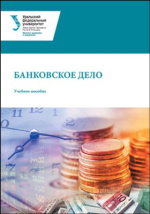 В учебном пособии рассматриваются теоретические основы и особенности осуществления коммерческими банками своей операционной деятельности, в том числе различных видов пассивных и активных операций, расчетных операций, операций банка с ценными бумагами, валютных операций, операций банка с драгоценными металлами и банковские услуги. Кроме теоретических основ, раскрыты практические аспекты организации банковских услуг: производится анализ отдельных групп пассивных и активных операций, рынков факторинга, лизинга, трастовых операций, Privatebanking, их участников и т. д.	Для студентов экономических и финансовых направлений подготовки, магистрантов, аспирантов и практических работников финансово-экономической сферы.
Спасибо за внимание!